Sikhism
Founded in the Punjab, India in the 15th Century – about 500 years ago.
30 Million Sikhs
Sikh means: disciple/follower
Sikhs believe
There is only one God
God is without form, or gender
Everyone has direct access to God
Everyone is equal before God
A good life is lived as part of a community, by living honestly and caring for others
Empty religious rituals and superstitions have no value
Sikhs symbol: The Khanda
Double edged Sword
Circle
Two swords
A circlet represents unity, a sense of being at one with infinity.

Two swords, signify the spiritual and secular forces influencing the soul.

A double edged sword symbolizes the ability of truth to cut through the duality of illusion.
Sikh Gurus
Guru means teacher. 
First Guru was Guru Nanak.
There were 9 others.
There are no living Gurus now but the Sikhs call their Holy Scriptures, Gurū Granth Sāhib. This is their only Guru.
5 K’s of Sikhism
Kesh – not cutting hair.
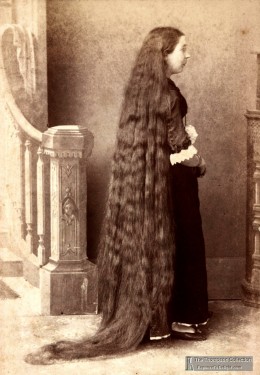 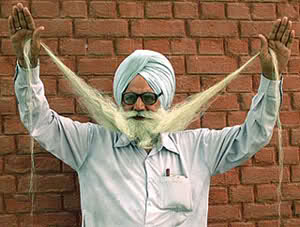 5 K’s of Sikhism
Kara – a steel bracelet
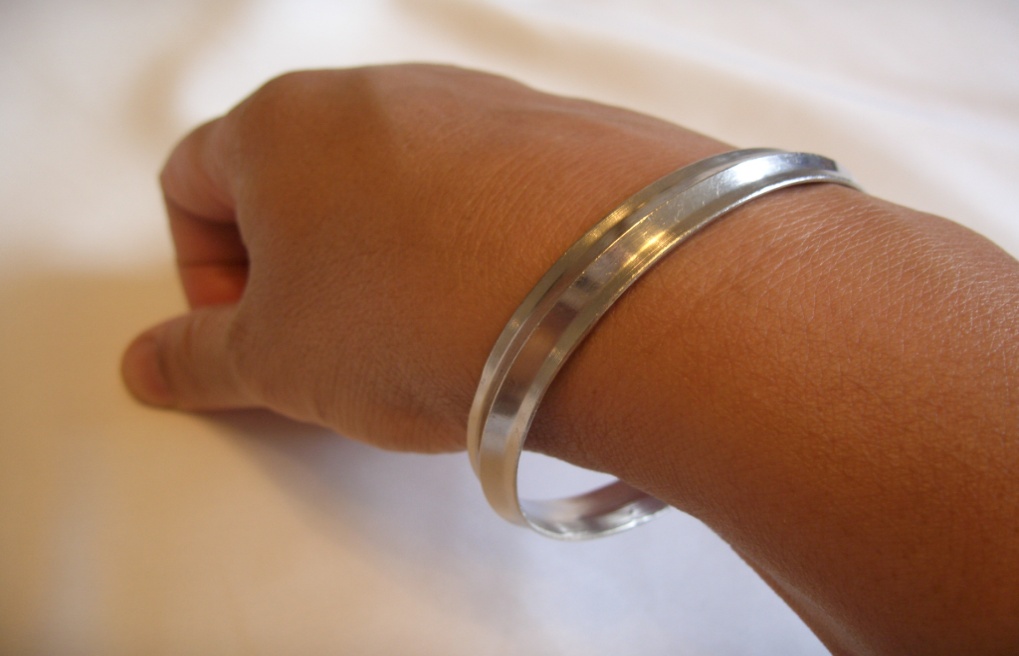 5 K’s of Sikhism
Kanga – a comb.
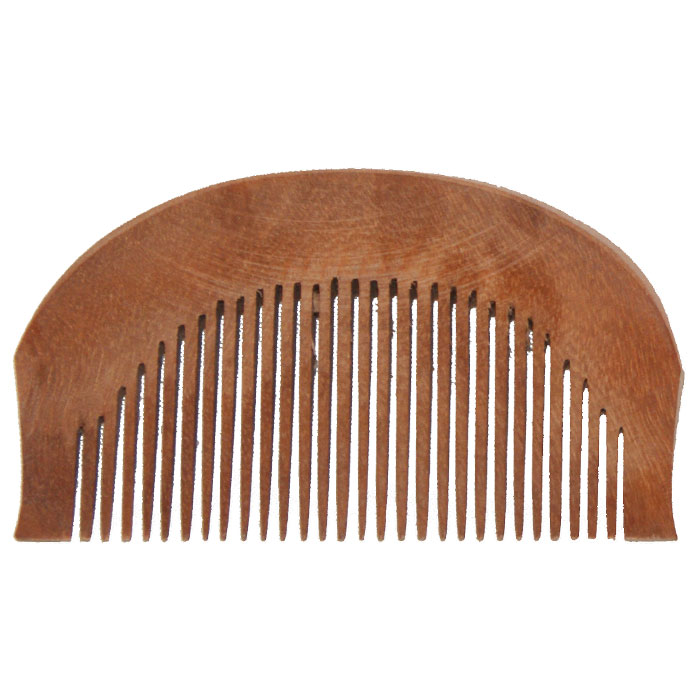 5 K’s of Sikhism
Kaccha – shorts
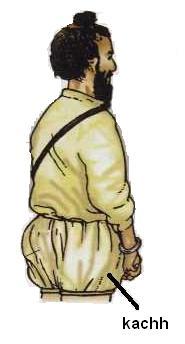 5 K’s of Sikhism
Kirpan – ceremonial dagger.
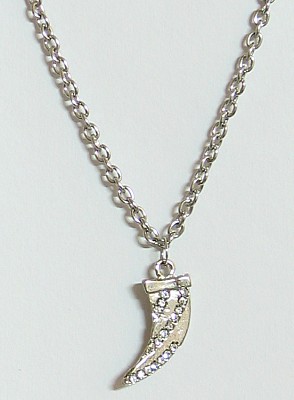 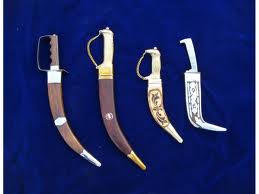 Sikhism
Pray
Work
Give